Муниципальное бюджетное общеобразовательное учреждение средняя школа №4 им. Героя Советского Союза А. Б. Михайлова
Проекты, 
меняющие школу.
Составила: руководитель ШМО учителей математики ,физики и информатики Зуева Ольга Ивановна
г. Вязьма 
Смоленской области
 2018
ЗАЧЕМ?
Глобальные тренды
Вызовы школе
VUCA
Сингулярность
Автоматизация
Когнитивная революция
Глобализация
Цифровая революция
Мотивация и умение учиться
Преадаптация
Вариативность
Избыточность
Знания + компетенции XXI
КАК?
«ЗАПУТАННАЯ»
«Сложная»
Рывок
проекты
Развитие
проекты
процессы
*
А
В
В
*
Удачные практики,
эксперты
А
Эксперимент,  краудсорсинг
«Хаос»
Стабильность
процессы
«Простая»
Прорыв
проекты
В

Инструкции, лучший опыт
А
А
Бежать = стоять:
новые практики
PMI
медленно,  основательно
PMgile
Agile
быстро,  легко,
интересно
Интегрируемо  Массово
Быстро
ГДЕ?
на уроках
в управлении
после уроков
Почему проекты?
Право на ошибку
Изменение орг. кульутры
Быстрые победы
Интеграция проекта  с образовательными областями
Алгебра
Православие
Литература
Экономика
Медицина
Диетология
Юмор
Интеграция проекта  с образовательными областями
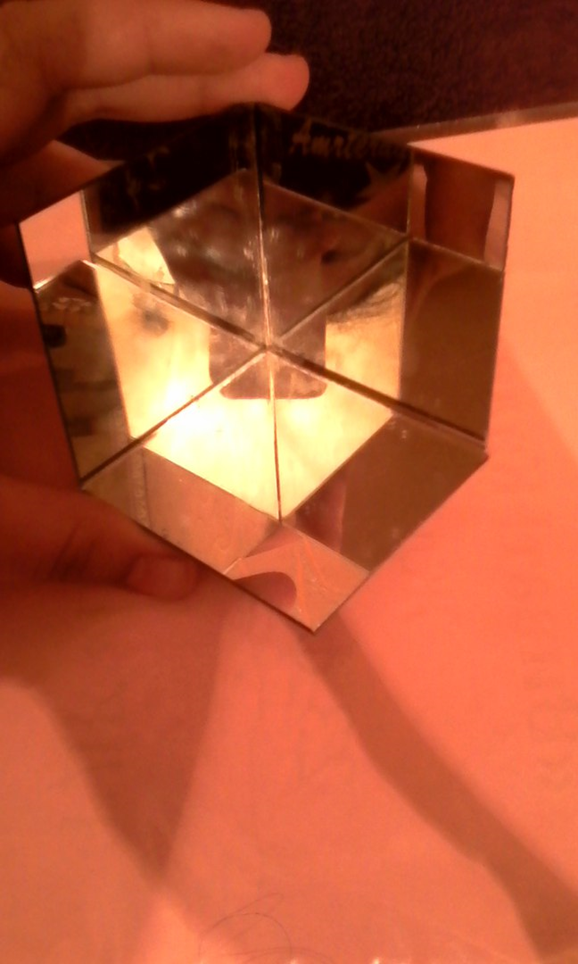 Геометрия
ОБЖ
ПДД
Интеграция проекта с образовательными областями
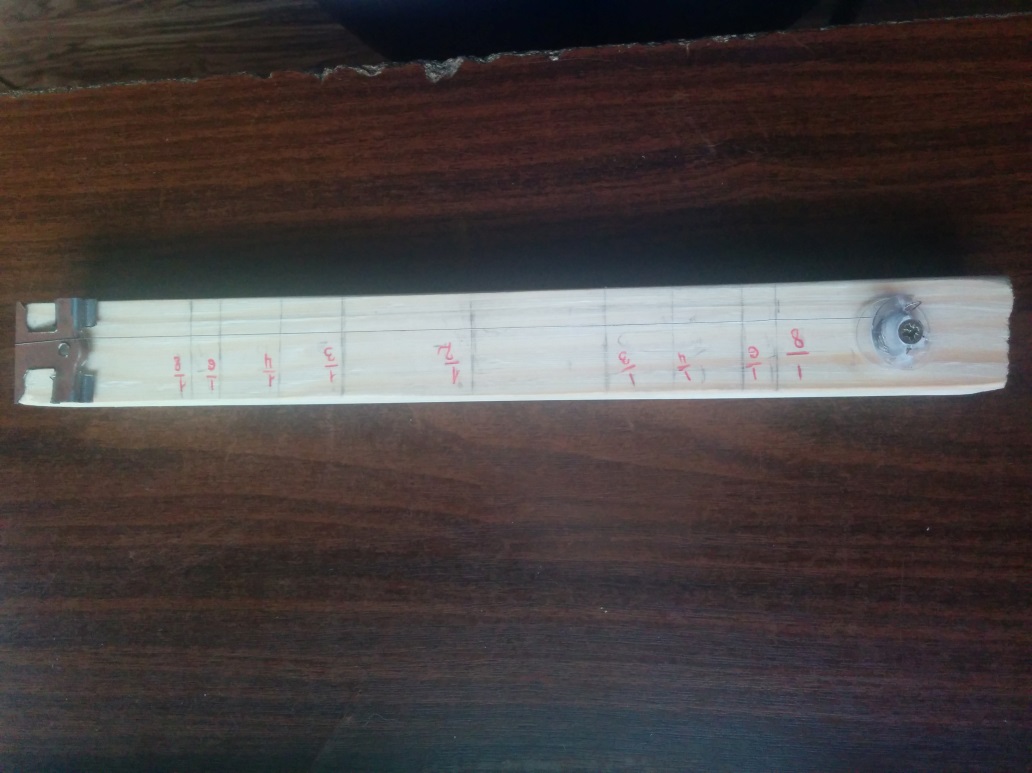 История
Музыка
Физика
Химия
Технология
Интеграция проекта с образовательными областями
Геометрия
Английский язык
История
Технология
Конструирование
Интеграция проекта с образовательными областями
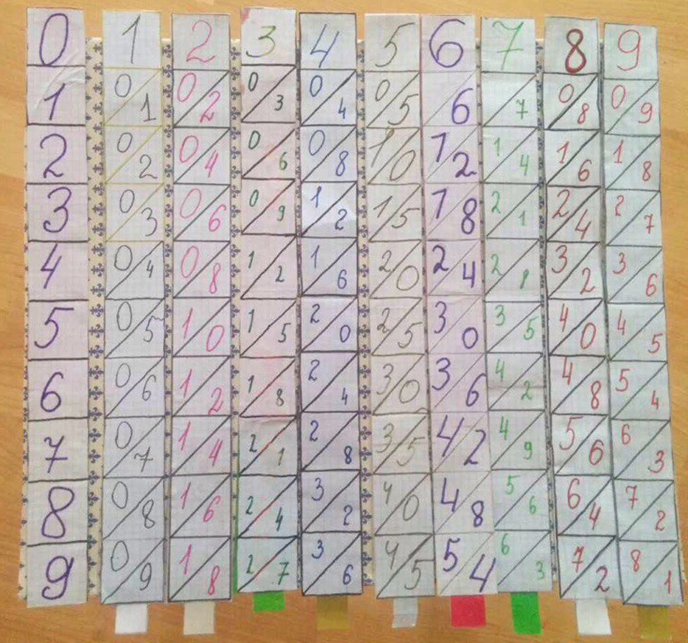 Математика
История
Технология
КАК?
As is
Учитель – руководитель проекта,  выбирает тему, собирает команду
Методические рекомендации по проектной деятельности и т.п.
Презентация как результат проекта
Формальное  отношение,не готовность к реальным проектам
To  be
Ребенок – руководит проектом,  выбирает тему, собирает команду
Международные стандарты
Agile и др.
Результат проекта -
продукт
Мотивация к познанию, знания, soft и digital skills
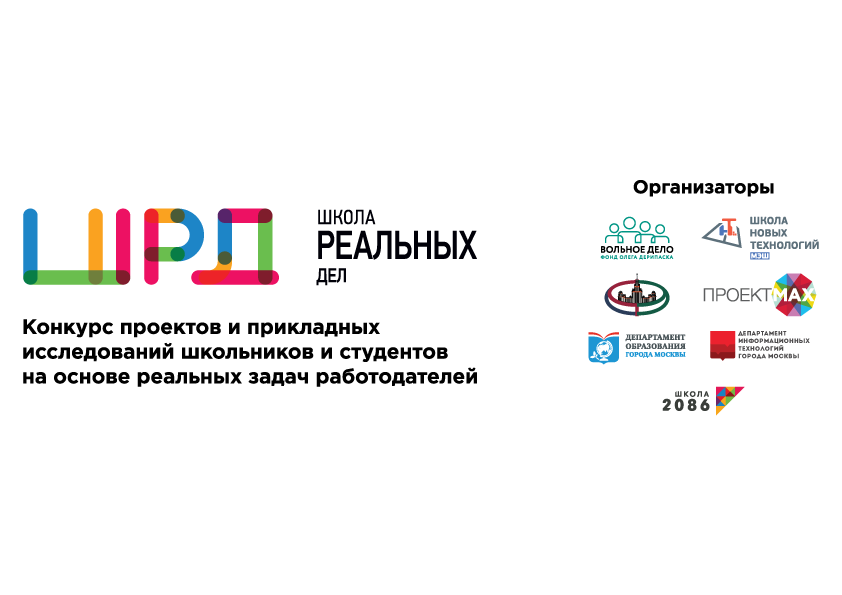 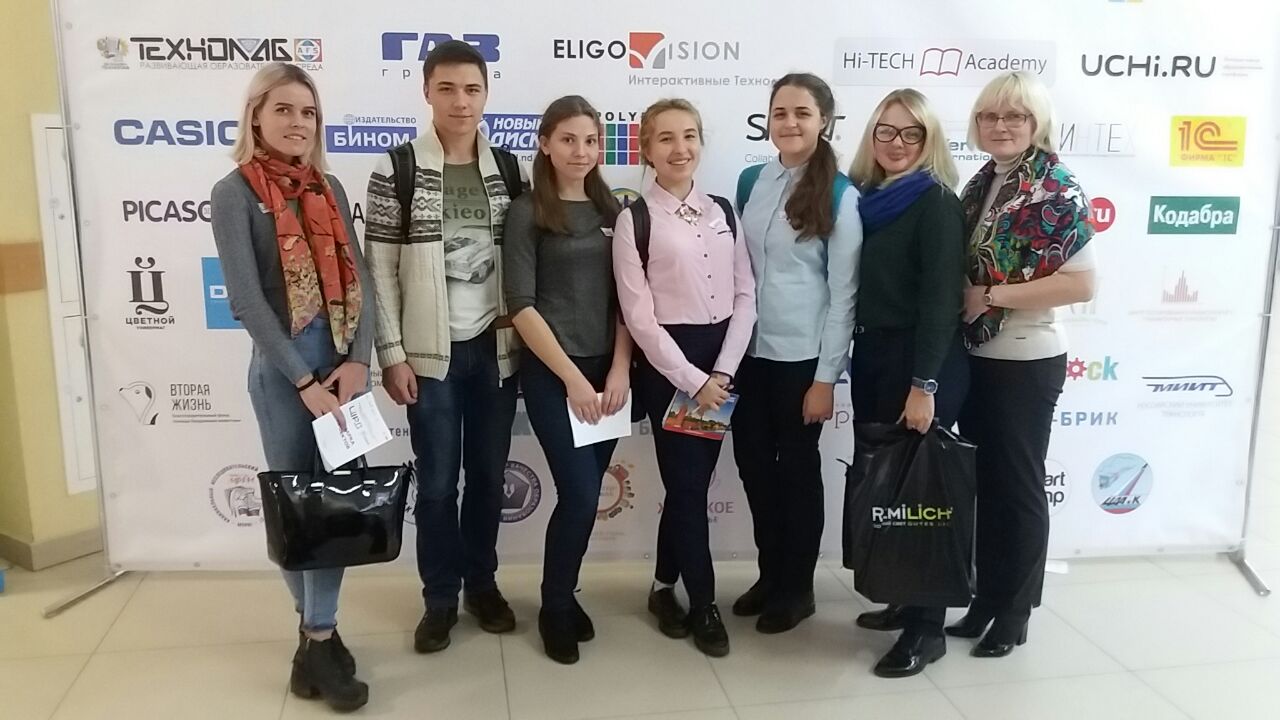 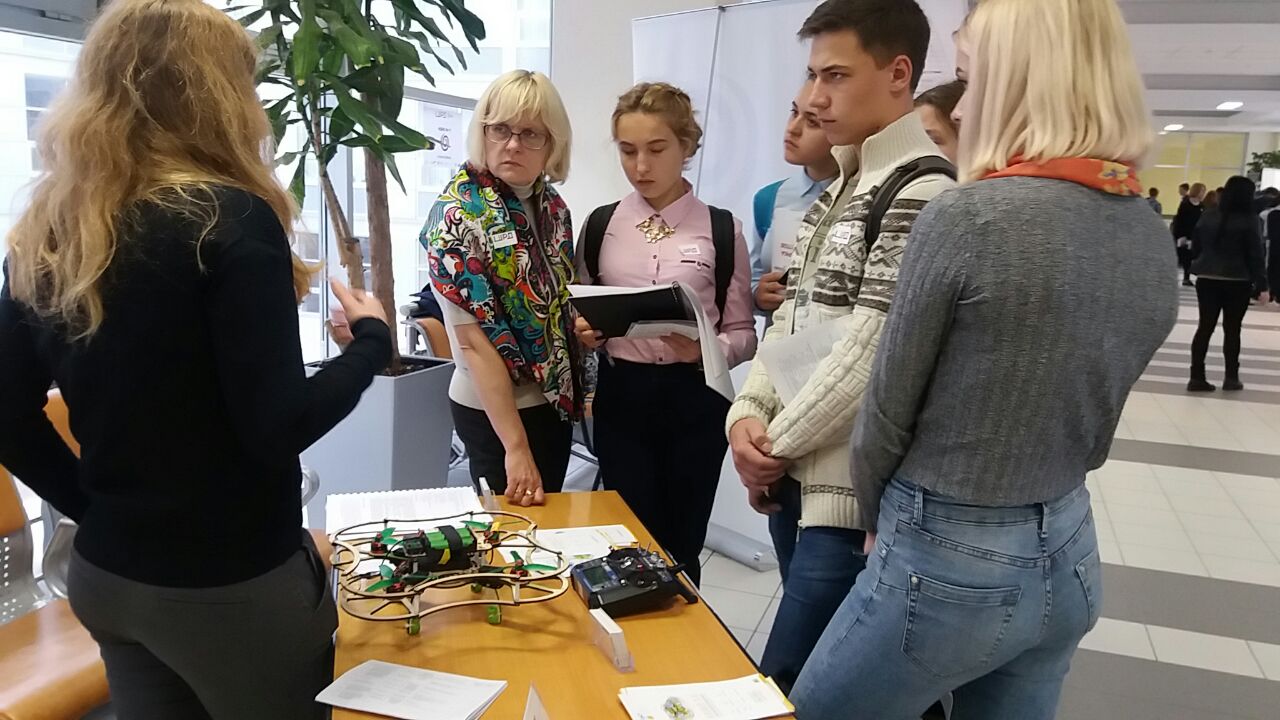 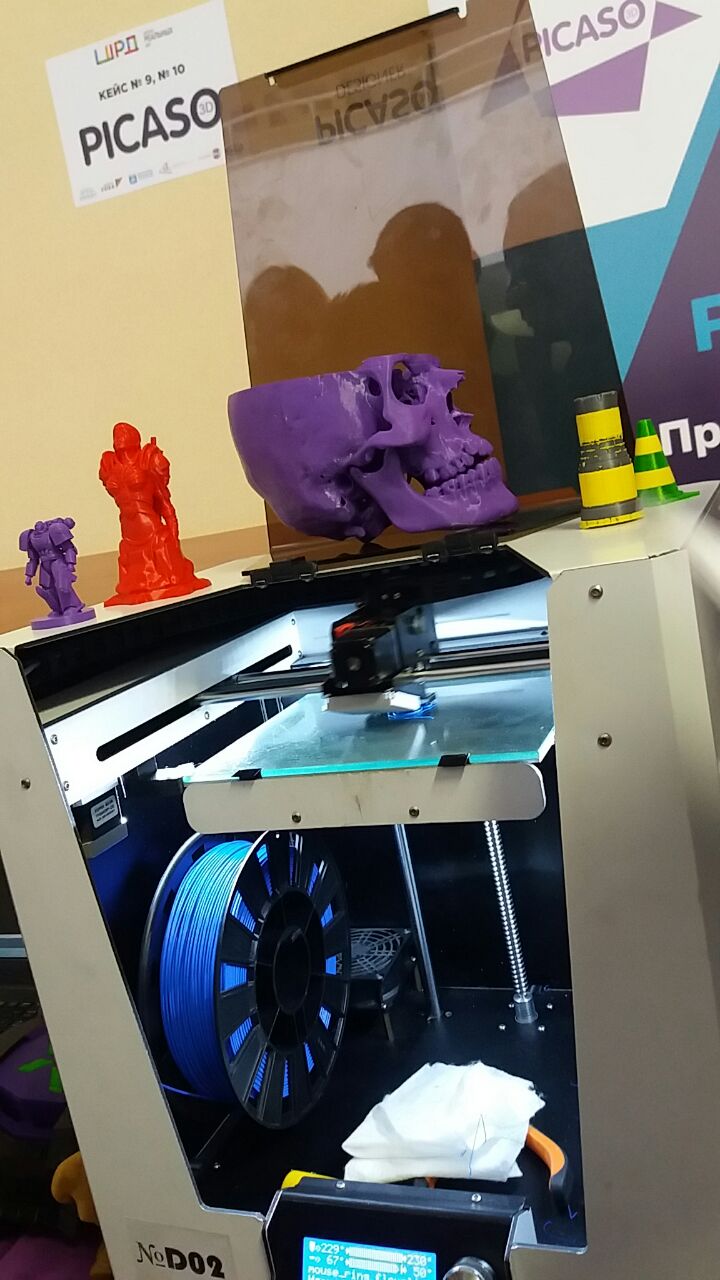 Всероссийская проектная платформа
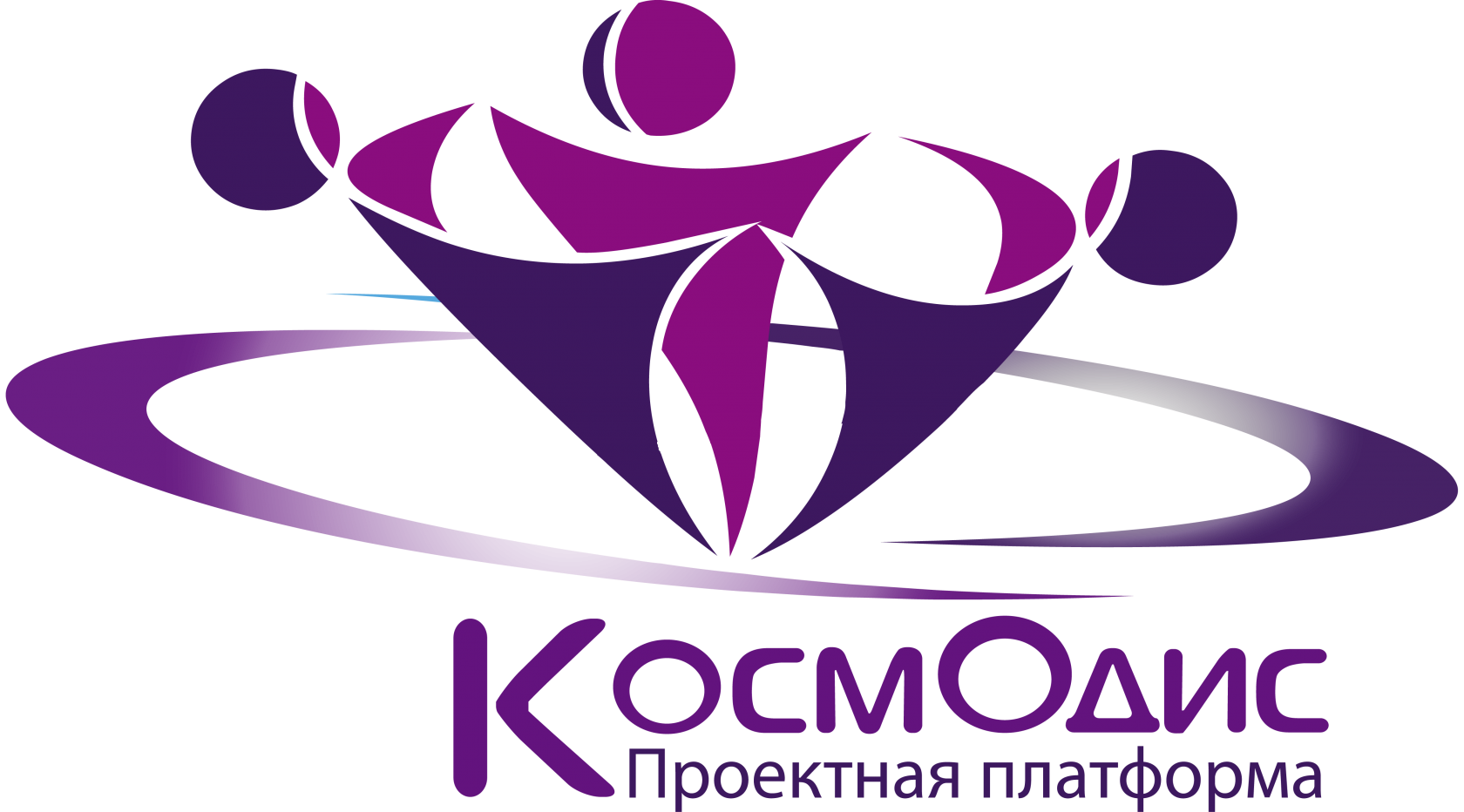 Твой успех в сетевом столетии!
Зарегистрироваться
Узнать подробнее
Присоединяйтесь!
Фестивали проектов КосмОдис
Трансформация школы
Поддержка учителей
Эксперты и наставники детям
Проектные задания, кейсы
Коллаборации

       edu @ СosmОdis.ru
Спасибо за внимание!